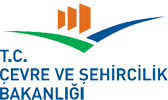 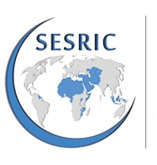 ÇED, İZİN VE DENETİM GENEL MÜDÜRLÜĞÜALTYAPI YATIRIMLARI ÇED ve SÇD DAİRESİ BAŞKANLIĞIENERJİ YATIRIMLARI ŞUBE MÜDÜRLÜĞÜ“ÇED YÖNETMELİĞİ VE ENERJİ PROJELERİNDE ÇED UYGULAMALARI”Kenan OCAKŞube Müdürü
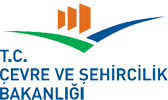 İÇERİK
ÇED Yönetmeliği
ÇED Yönetmeliği Akım Şeması ve ÇED’in Önemi
Enerji Yatırımlarında ÇED
Enerji Yatırımları İstatistiksel Veriler
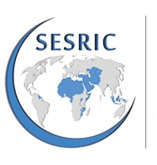 ÇEVRESEL ETKİ DEĞERLENDİRMESİ NEDİR?
Kalkınmanın gereği olan faaliyetlerin çevre üzerinde olan olumsuz etkilerini baştan belirleyebilmek,

Bu olumsuzluklar ortaya çıkmadan önce, gerekli önlemleri tespit etmek,

Kalkınmanın sürdürülebilirliğini sağlamak amacıyla, çevre sorunlarını tespit ve önleme çalışmalarıdır.
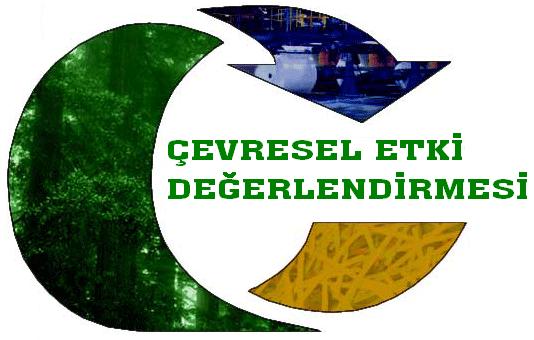 23.05.2017
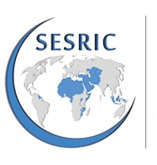 2872 SAYILI 
ÇEVRE KANUNU
25.11.2014 tarih ve 29186 Sayılı Resmi Gazetede yayımlanarak yürürlüğe giren 
ÇED YÖNETMELİĞİ
ÇEVRESEL ETKİ DEĞERLENDİRMESİ
-Gerçekleştirmeyi plânladıkları faaliyetleri sonucu çevre sorunlarına yol açabilecek kurum, kuruluş ve işletmeler, Çevresel Etki Değerlendirmesi Raporu veya proje tanıtım dosyası hazırlamakla yükümlüdürler. 

Çevresel Etki Değerlendirmesi Olumlu Kararı veya Çevresel Etki Değerlendirmesi Gerekli Değildir Kararı alınmadıkça bu projelerle ilgili onay, izin, teşvik, yapı ve kullanım ruhsatı verilemez; proje için yatırıma başlanamaz ve ihale edilemez.
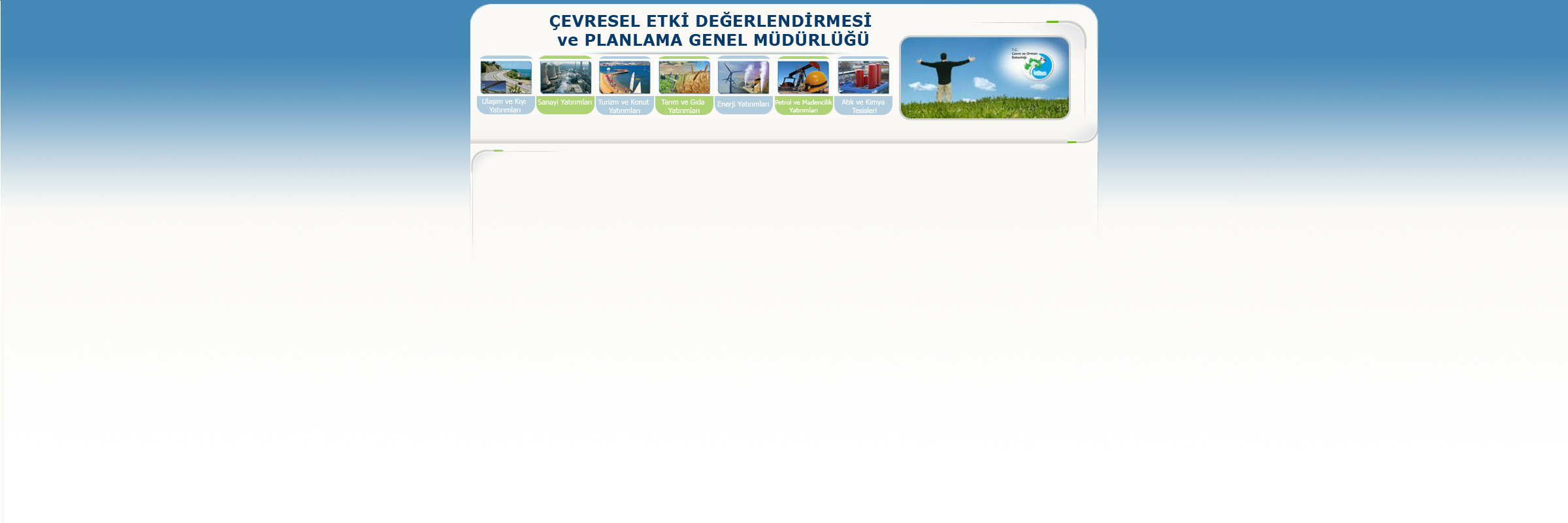 23.05.2017
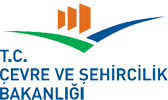 ÇEVRESEL ETKİ DEĞERLENDİRMESİ YÖNETMELİĞİ
ÇED kararı alınması zorunluluğu 1983 yılında yürürlüğe giren 2872 sayılı Çevre Kanununun 10. Maddesi’nde yer alan ÇED Yönetmeliği 07.02.1993 tarihinde  yürürlüğe girmiştir.
Uygulamada ortaya çıkan sorunların giderilmesi, etkin ve verimli bir uygulamanın sağlanması, yatırım ortamının iyileştirilmesi çalışmaları ve AB mevzuatı uyum çalışmaları da göz önüne alınarak


23.06.1997, 
06.06.2002,
16.12.2003, 
17.07.2008 
30.06.2011 
03.10.2013
Ve son olarak da  25.11.2014 tarihinde revize edilmiştir.
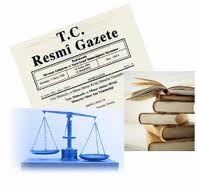 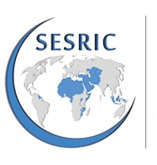 ÇEVRESEL ETKİ DEĞERLENDİRMESİNE TABİ PROJELER
ÇED Yönetmeliği’nde projeler kirleticilik vasfına göre iki liste halinde gruplandırılmıştır.

EK-I listesinde kirleticilik vasfı yüksek olan projeler yer almaktadır. Bu projeler Bakanlık tarafından değerlendirilerek ÇED Olumlu veya ÇED Olumsuz kararı verilmektedir.

EK-2 listesinde kirleticilik vasfı düşük olan projeler yer almaktadır. Bu projeler Valilikler tarafından değerlendirilerek ÇED Gerekli Değildir veya ÇED Gereklidir kararı verilmektedir.
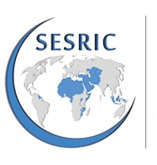 ÇEVRESEL ETKİ DEĞERLENDİRMESİ (ÇED)
EK-I ve EK II listelerinde yer alan projeler için önce ÇED Kararı alınması gerekir.
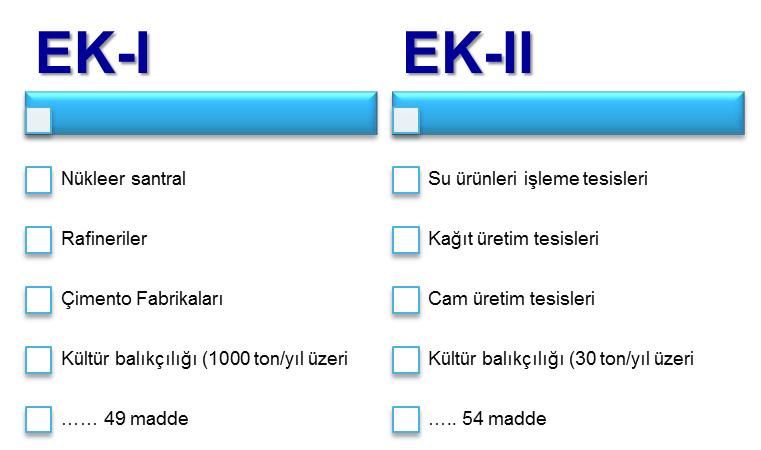 Gerçekleştirmeyi plânladıkları faaliyetleri sonucu çevre sorunlarına yol açabilecek kurum, kuruluş ve işletmeler, Çevresel Etki Değerlendirmesi Raporu veya proje tanıtım dosyası hazırlamakla yükümlüdürler. 	

Çevresel Etki Değerlendirmesi Olumlu Kararı veya Çevresel Etki Değerlendirmesi Gerekli Değildir Kararı alınmadıkça bu projelerle ilgili onay, izin, teşvik, yapı ve kullanım ruhsatı verilemez; proje için yatırıma başlanamaz ve ihale edilemez.(Madde 6/3)
Bakanlık
İl Müdürlükleri
[Speaker Notes: Planlanan projelerin çevreye olabilecek etkilerinin belirlenmesi ve , olumsuz yöndeki etkilerin önlenmesi ya da çevreye zarar vermeyecek ölçüde en aza indirilmesi için alınacak önlemlerin, seçilen yer ile teknoloji alternatiflerinin belirlenerek değerlendirilmesinde ve projelerin uygulanmasının izlenmesi ve kontrolünde sürdürülen çalışmalardır.]
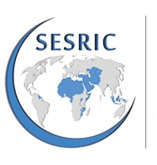 Ülkemizdeki uygulamalarda ÇED Kararı olmadan;
Teşvik
Mera izni
Orman İzni
Elektrik Üretim Lisans
İş Yeri Açma ve 
           Çalışma Ruhsatı
İthalat İzni
Maden işletme izni
Verilmemektedir.  

Ayrıca ÇED Yönetmeliği 6.Madde 3.bendi ; Bu Yönetmeliğe tabi projeler için "Çevresel Etki Değerlendirmesi Olumlu" kararı veya "Çevresel Etki Değerlendirmesi Gerekli Değildir" kararı alınmadıkça bu projelerle ilgili teşvik, onay, izin, yapı ve kullanım ruhsatı verilemez, proje için yatırıma başlanamaz ve ihale edilemez.
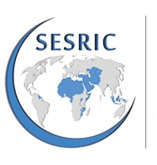 ÇEVRESEL ETKİ DEĞERLENDİRMESİ NEDİR?
Yetkili Merciiler
BAKANLIK
EK-1
ÇEVRE VE  ŞEHİRCİLİK İL MÜDÜRLÜKLERİ
Ek-2
15.06.2017
ÇED Süreci (Ek-I Listesi)
ÇED Başvuru  Dosyası e-çed üzerinden Bakanlığa sunulur
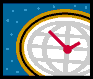 5 İŞ GÜNÜ
ÇED başvuru dosyasını uygunluk kontrolü yapılır. *
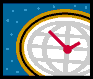 Halkın Katılımı Toplantı tarihi, özel format için görüş verme tarihi belirlenir.
7 İŞ GÜNÜ
Toplantıdan 10 gün önce ulusal ve yerel Gazetede ilan verilir. *
Gazete ilanı e-çed sistemine yüklenir
PROJE İLE İLGİLİ 
OLUMSUZ GÖRÜŞLER 
OLMASI DURUMUNDA
ÇED RAPORU İADE EDİLİR.
ÇED SÜRECİ SONLANDIRILIR.
Gazete ilanı uygunluk kontrolü yapılır.
Halkın Katılım Toplantısı yapılır. *
Halkın Katılımı Toplantısı ile ilgili tutanaklar İl Müdürlüğü tarafından sisteme yüklenir.
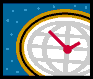 18 AY GEÇERLİ
ÇED Raporu özel formatı verilir.
ÇED Raporu e-çed üzerinden Bakanlığa sunulur.
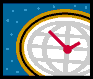 5 İŞ GÜNÜ
ÇED Raporu uygunluk kontrolü yapılır. *
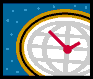 10 İŞ GÜNÜ
İnceleme Değerlendirme Komisyonu tarafından  inceleme ve değerlendirme yapılır.
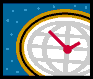 Son şekli verilen ÇED Raporu e-çed üzerinden Bakanlığa sunulur.
10 GÜN
Son şekli verilen ÇED raporu uygunluk kontrolü
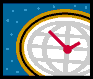 10 GÜN
10 gün halkın görüşüne açılır. *
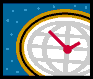 10 İŞ GÜNÜ
Nihai ÇED Raporu Yüklenir ve Bakanlıkça Karar Verilir.
HAYIR
EVET
ÇED OLUMLU 
(7 YIL İÇERİSİNDE 
YATIRIMA BAŞLANMALIDIR.)
ÇED OLUMSUZ 
(YATIRIM YAPILAMAZ.)
BAŞVURU UYGUN BULUNDU MU? **
ÇED Ek-II Süreci
Proje Tanıtım Dosyası (PTD) Valiliğe sunulur.
PROJE İLE İLGİLİ 
OLUMSUZ GÖRÜŞLER 
OLMASI DURUMUNDA
ÇED RAPORU İADE EDİLİR.
ÇED SÜRECİ SONLANDIRILIR.
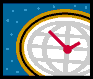 5 İŞ GÜNÜ
Valilik  uygunluk yönünden inceler.
PTD inceleme ve değerlendirme yapılır.
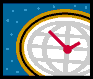 15 İŞ GÜNÜ
Valilikçe karar verilmesi.
5 İŞ GÜNÜ
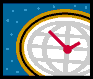 BAŞVURU UYGUN BULUNDU MU?
EVET
HAYIR
ÇED GEREKLİ DEĞİLDİR
 KARARI
(5 YIL İÇERİSİNDE 
YATIRIMA BAŞLANMALIDIR.)
ÇED GEREKLİDİR KARARI
(ÇED PROSEDÜRÜ 
UYGULANIR.)
23.05.2017
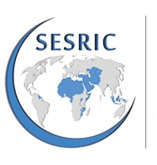 ÇED UYGULAMADAN ÖNCE VE SONRA
ÇED Öncesi
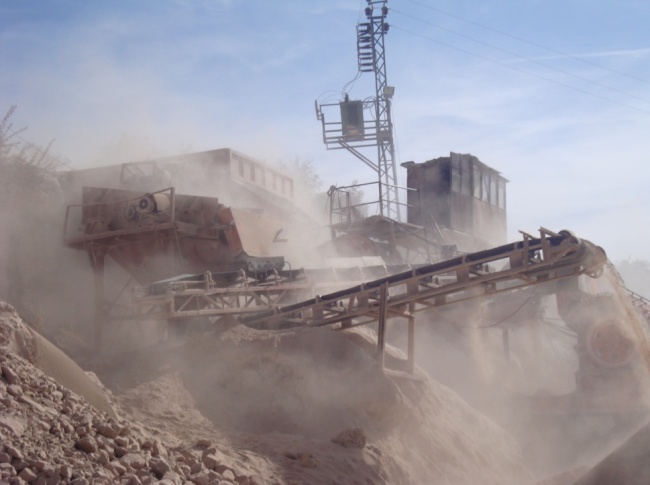 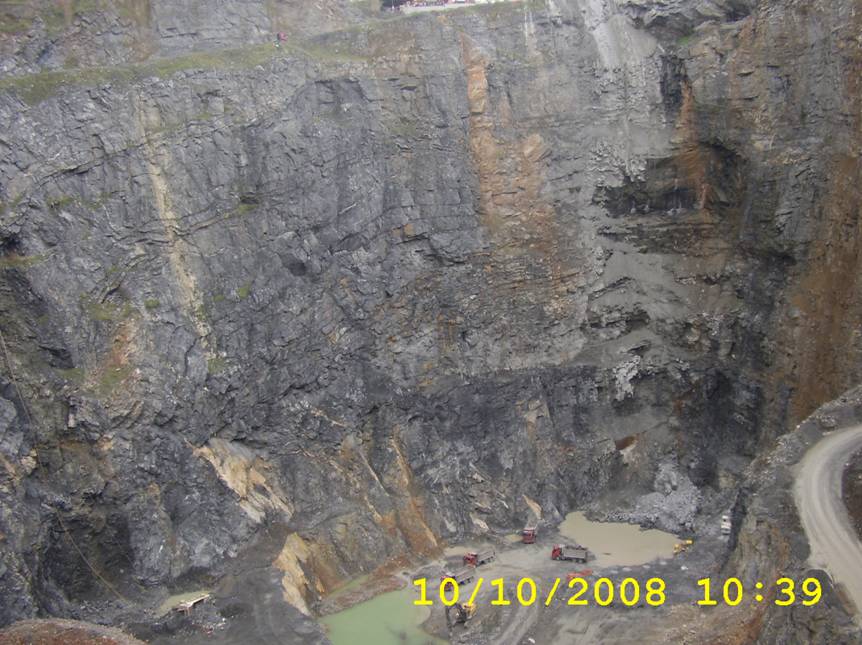 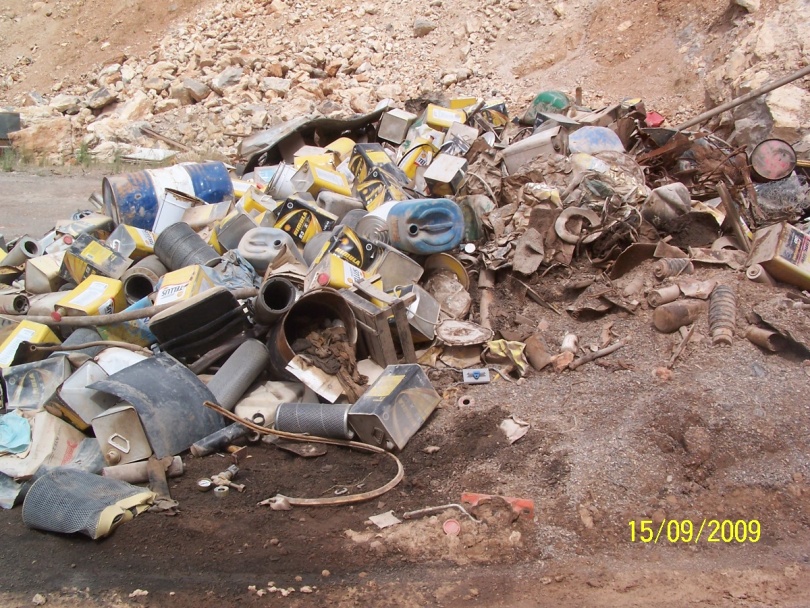 ÇED Sonrası
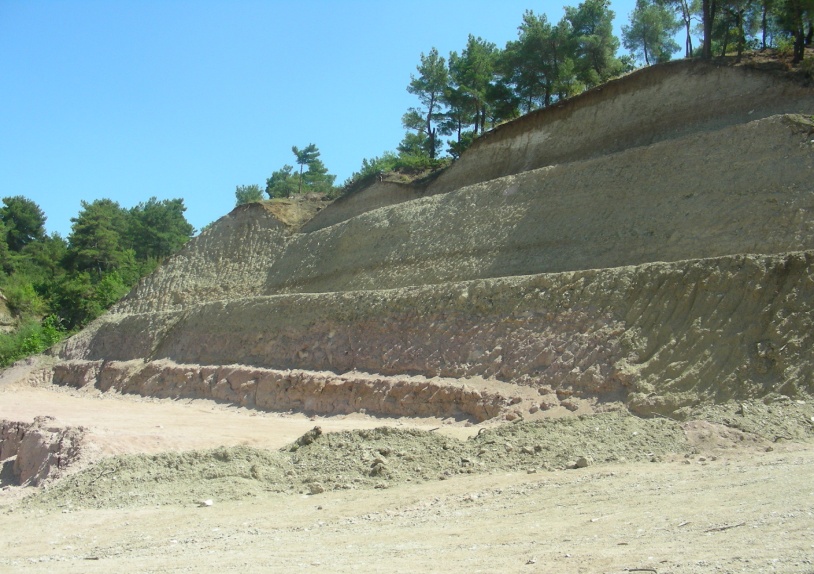 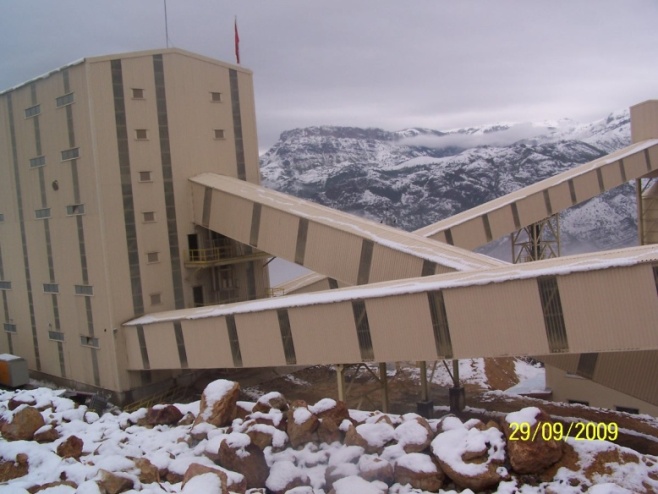 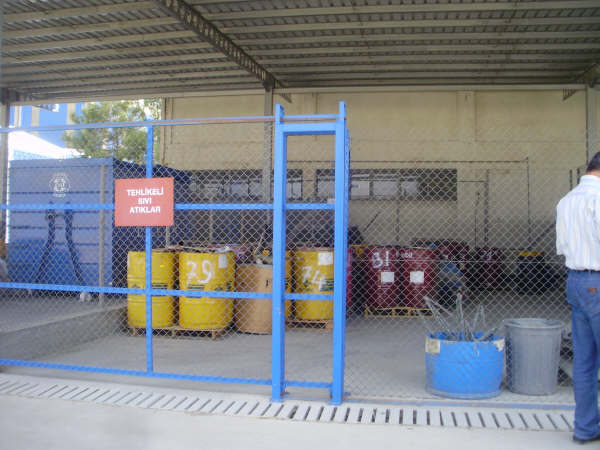 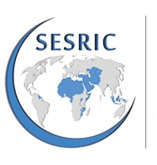 ÇED UYGULAMADAN ÖNCE VE SONRA
ÇED Öncesi
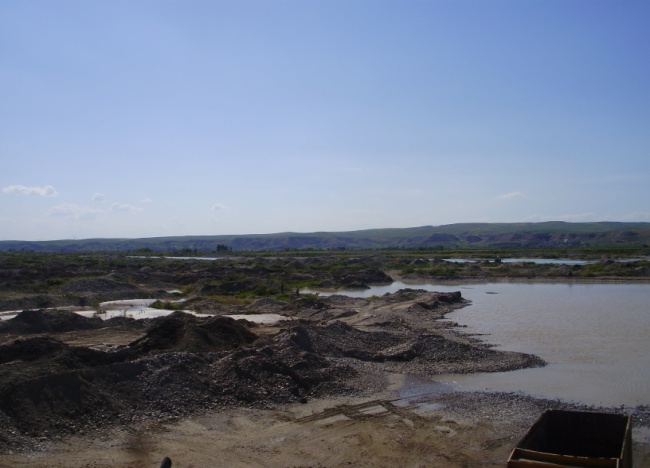 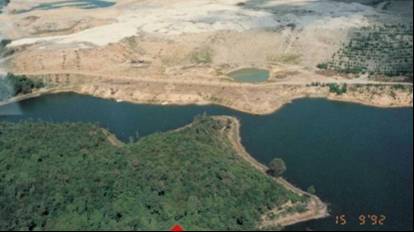 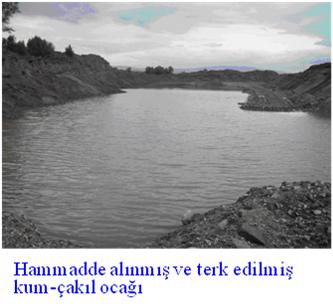 ÇED Sonrası
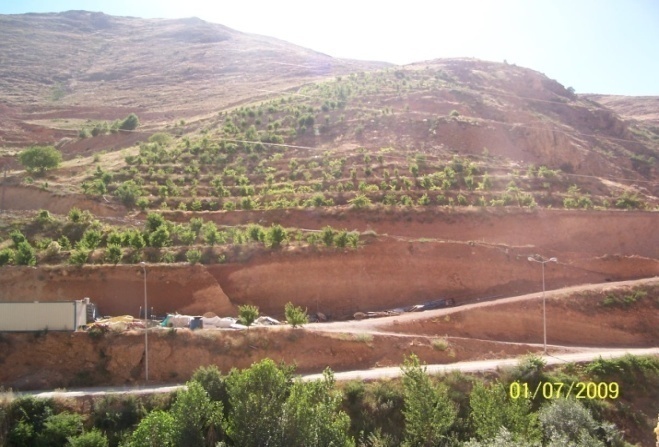 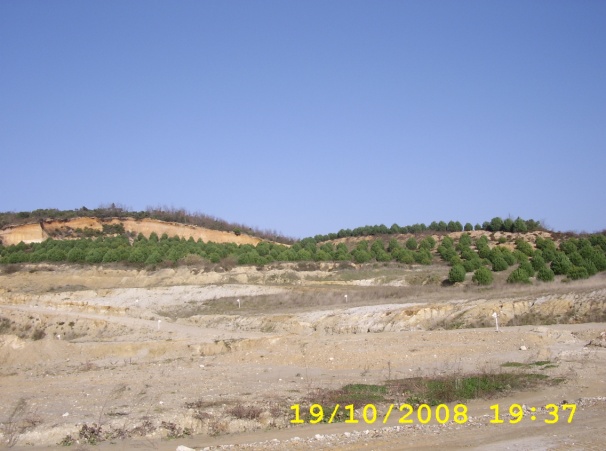 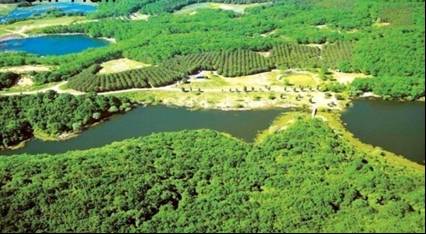 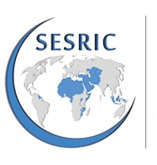 ÇEVRİMİÇİ ÇED SÜRECİ YÖNETİM SİSTEMİ (e-ÇED)
ÇED süreci 01 Kasım 2013 tarihinden itibaren elektronik ortamda devreye alındı.
Daha kısa ÇED Süreci
Şeffaf bir sistem
SMS ve e-posta ile bilgilendirme 
Karar destek sistemlerine ve raporlamalara  uygun
Akıllı telefon ve tablet uygulamaları ile desteklenen
Tüm verilere uzaktan erişim
Dünyada bu konuda ilk uygulama
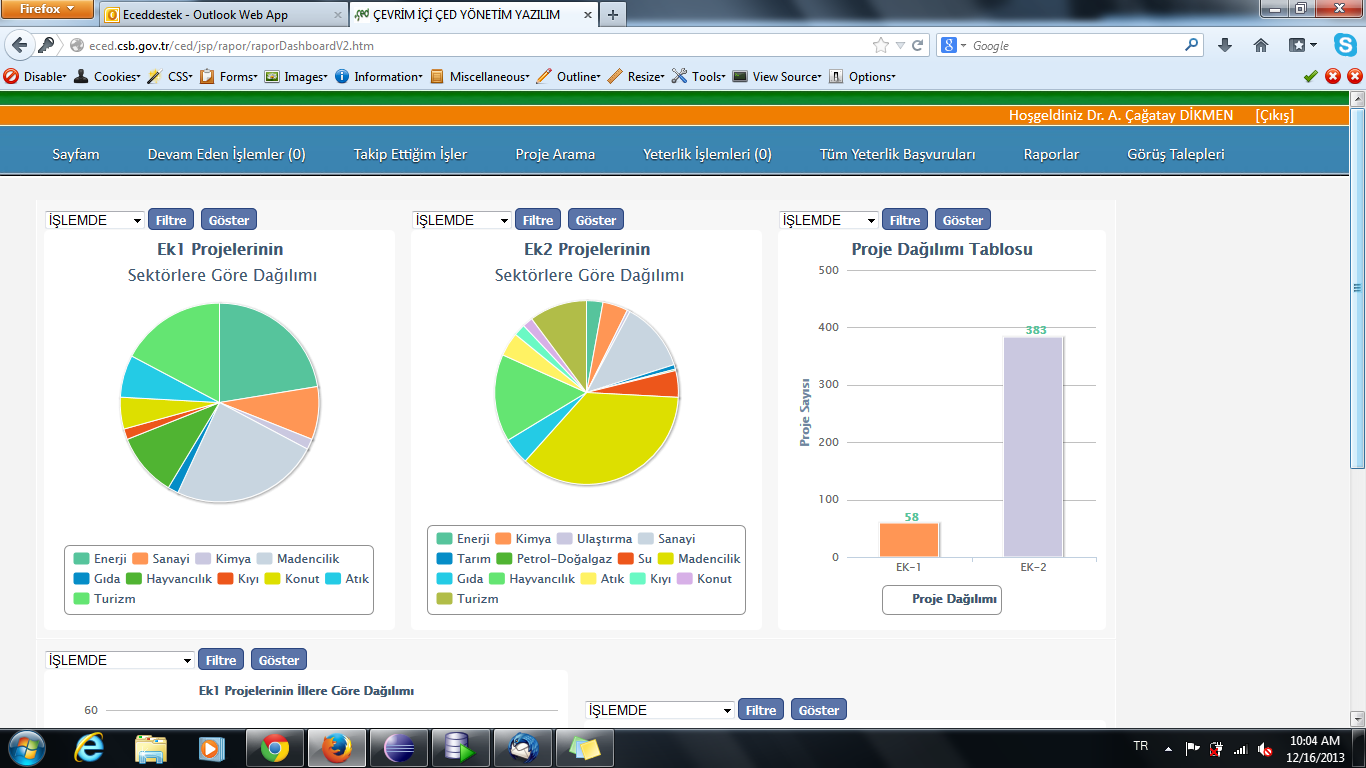 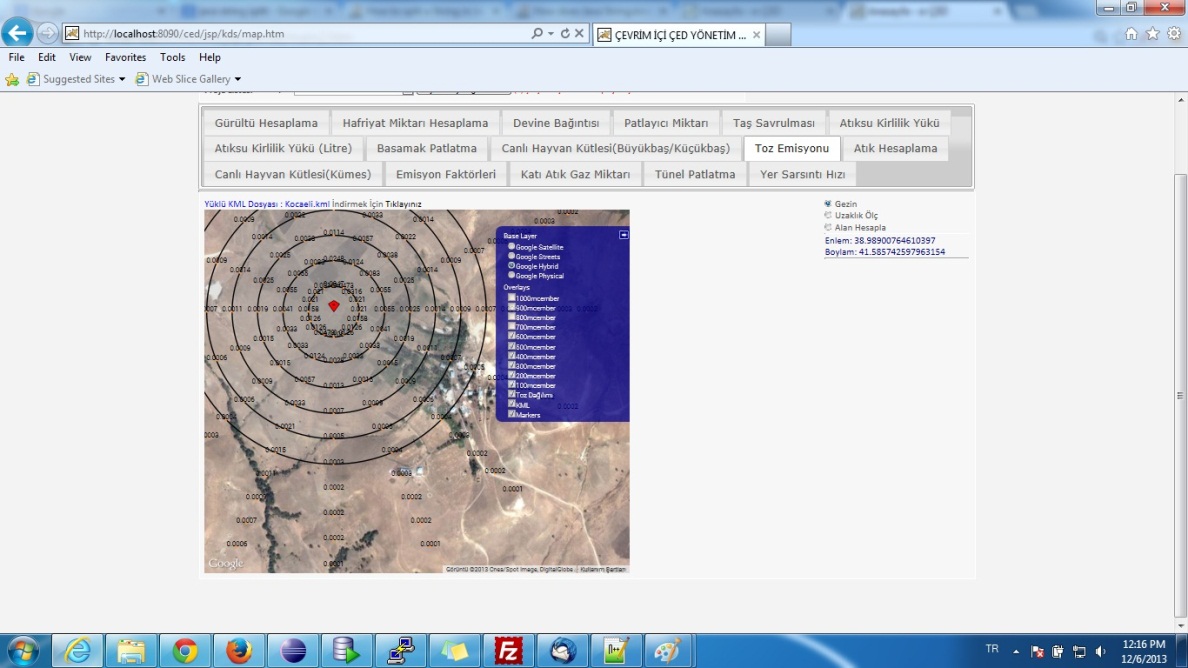 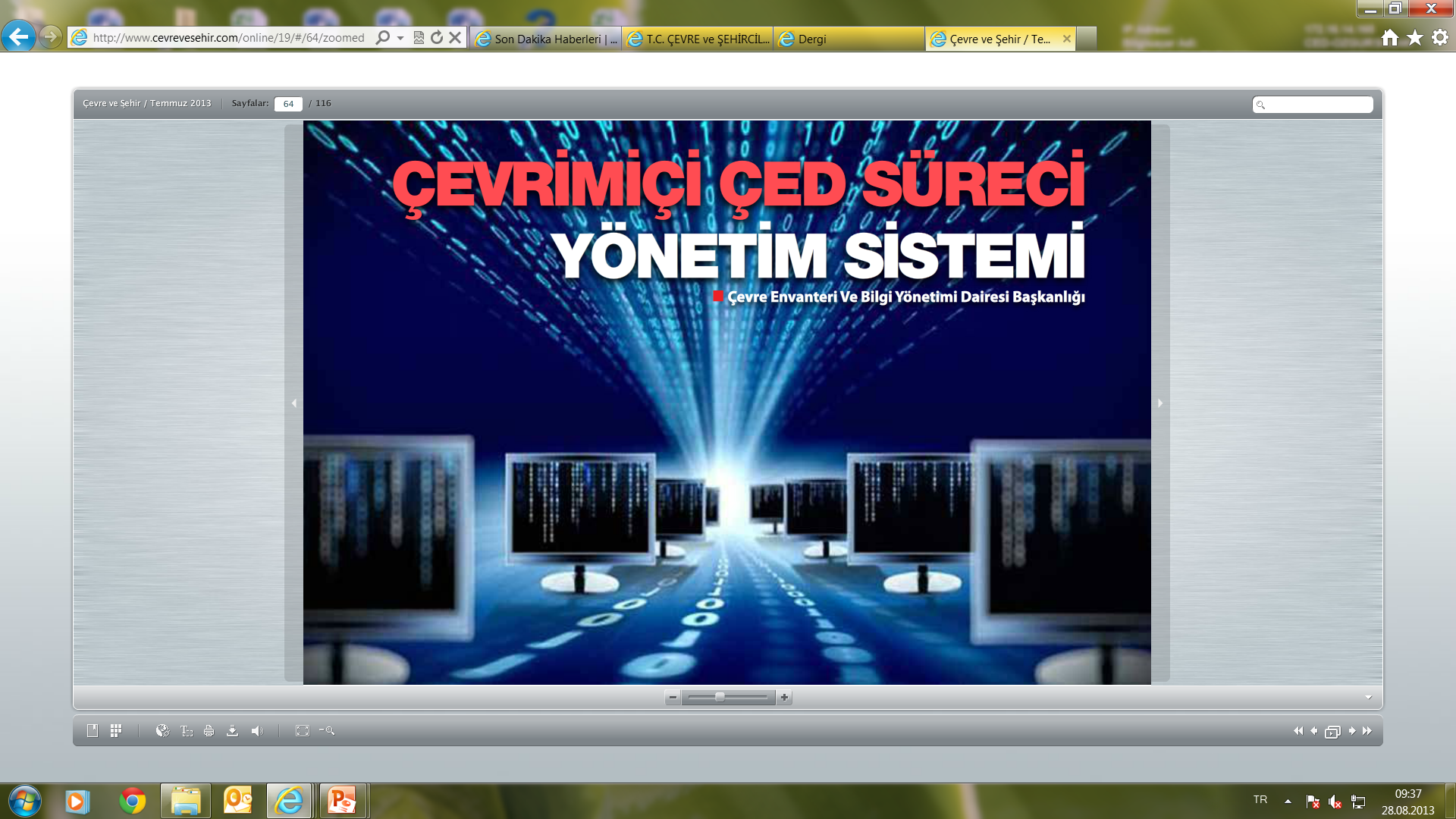 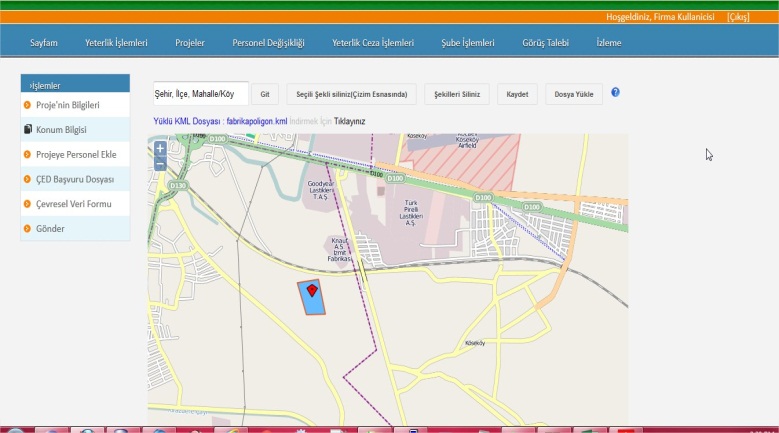 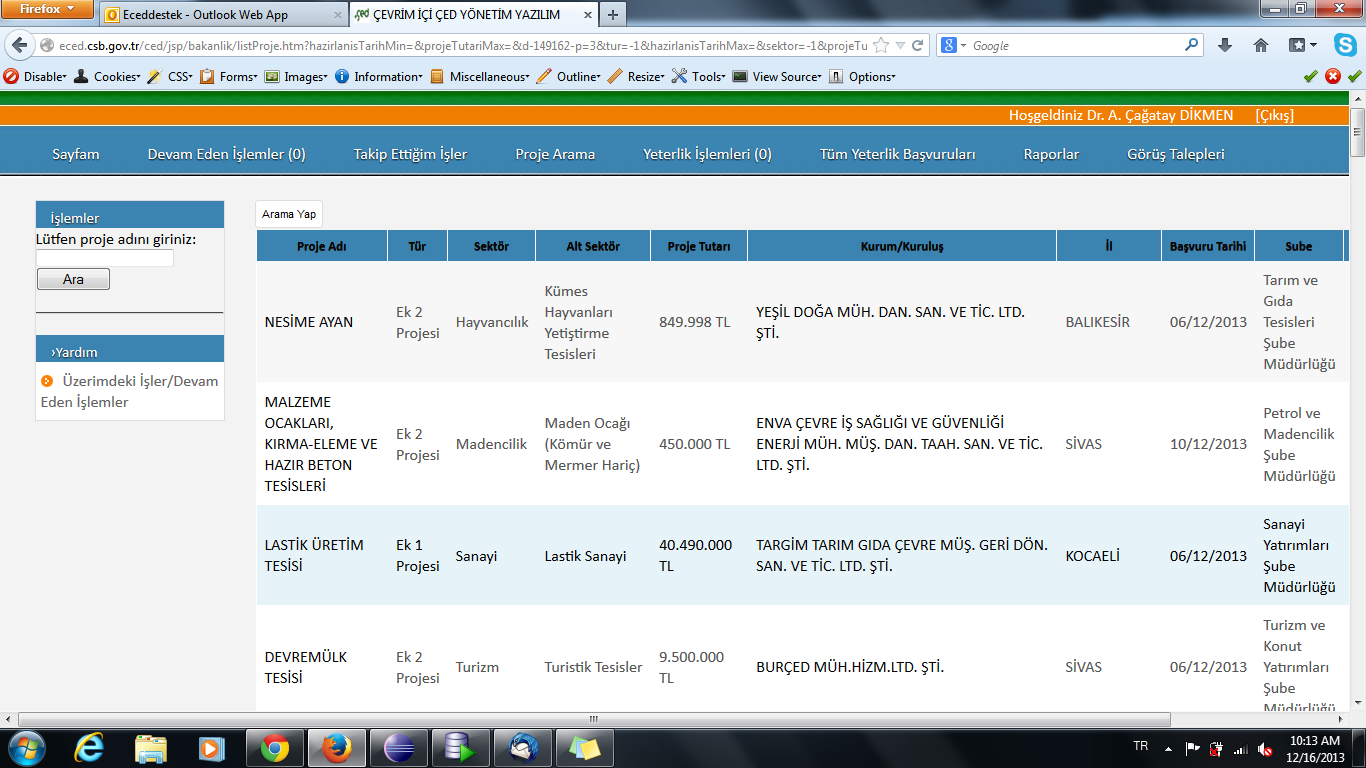 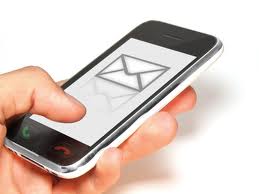 E-ÇED SİSTEMİNİN ÇEVRESEL AVANTAJLARI
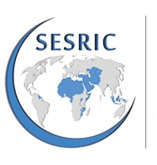 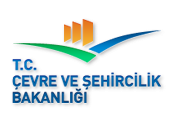 1 yılda verilen ortalama 5.000 ÇED kararının elektronik ortamda verilmesi suretiyle
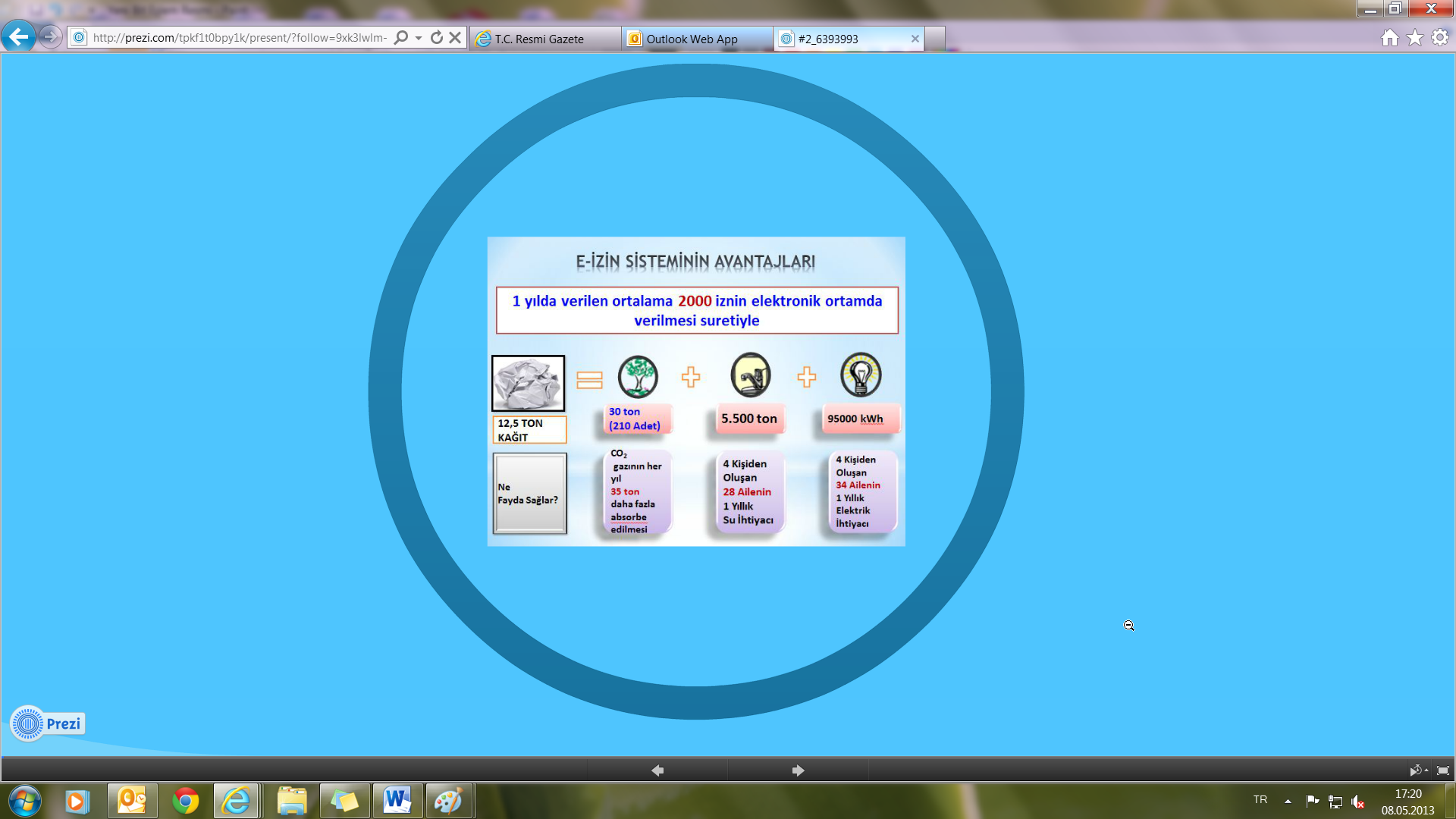 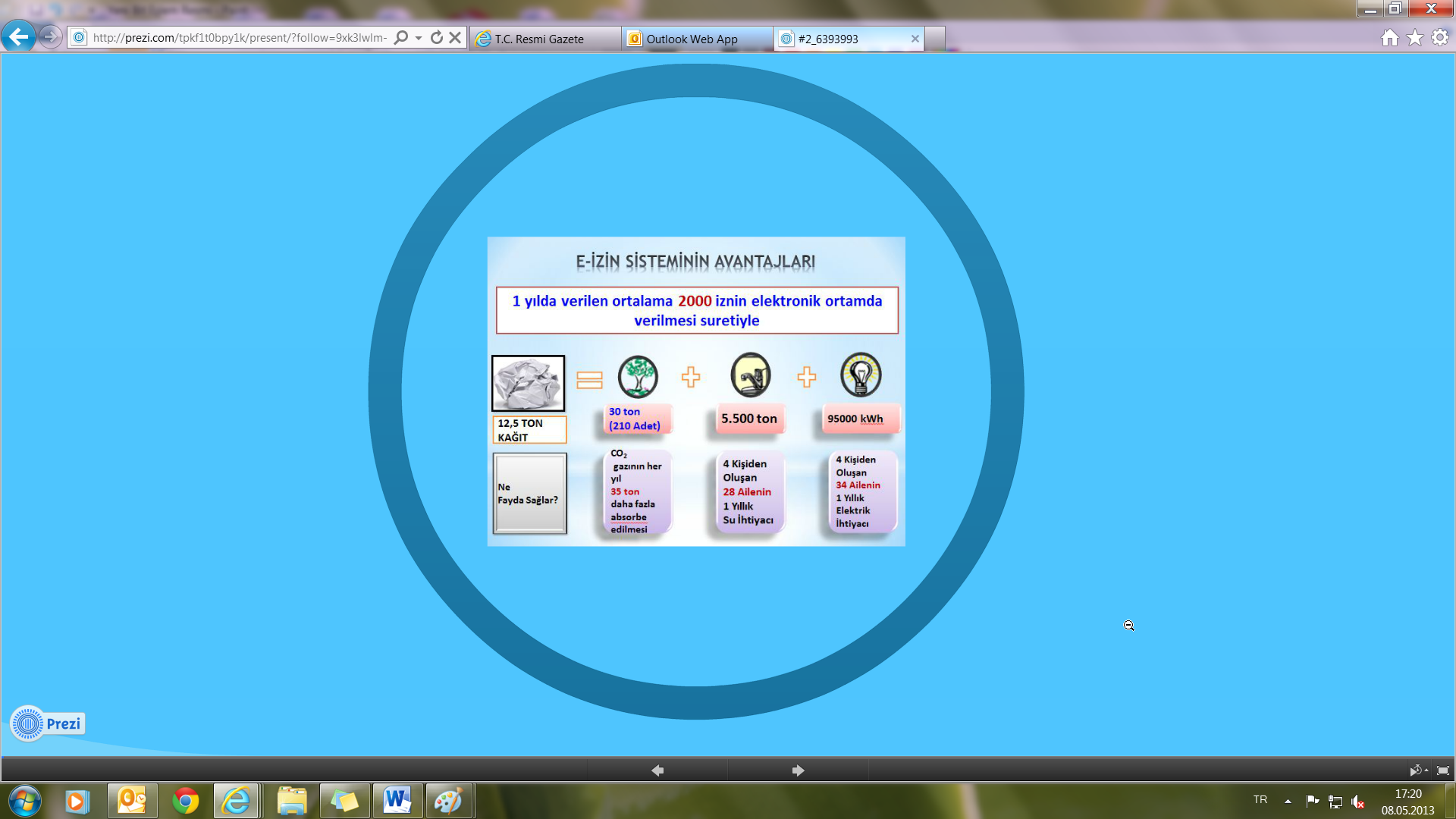 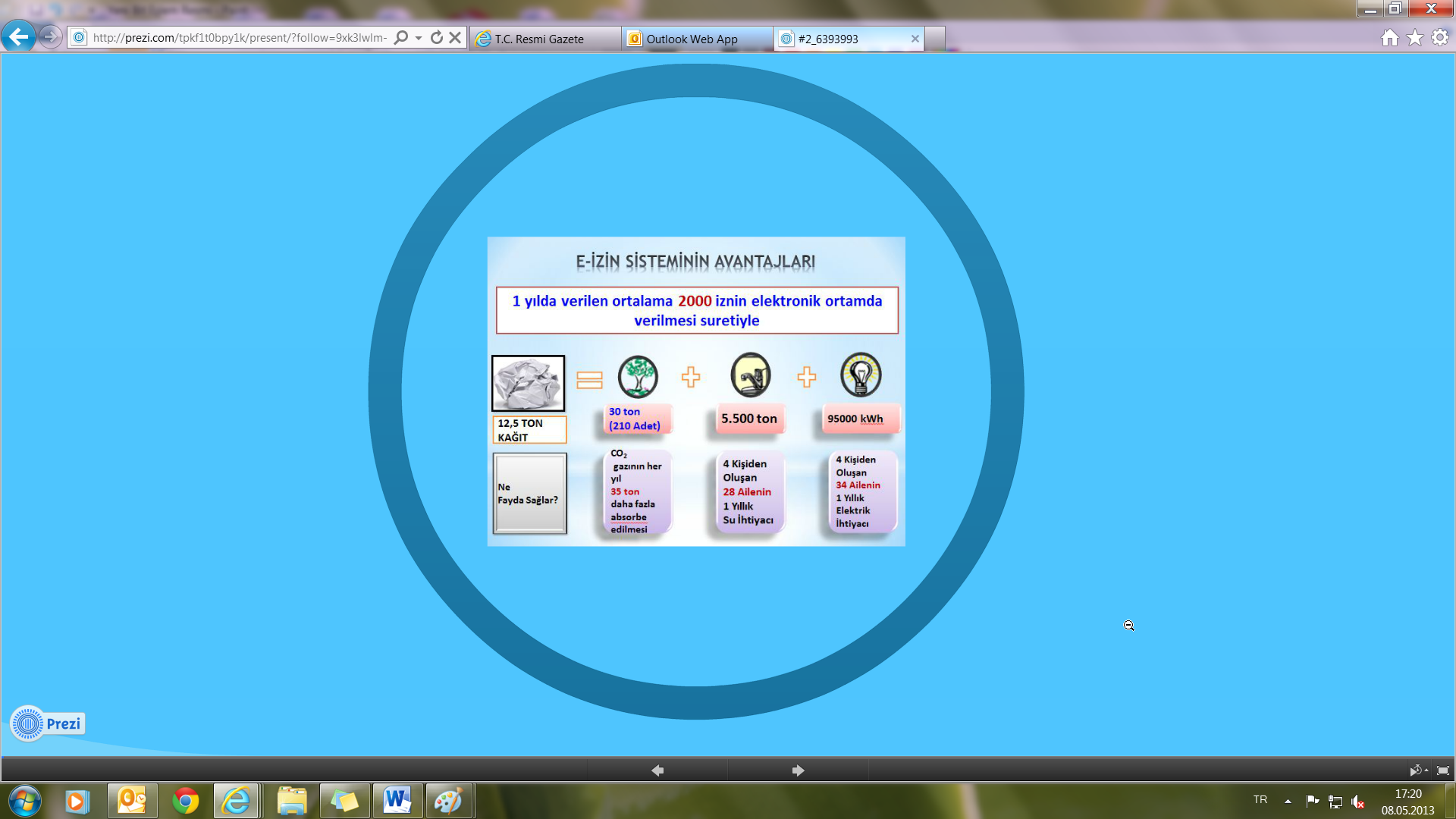 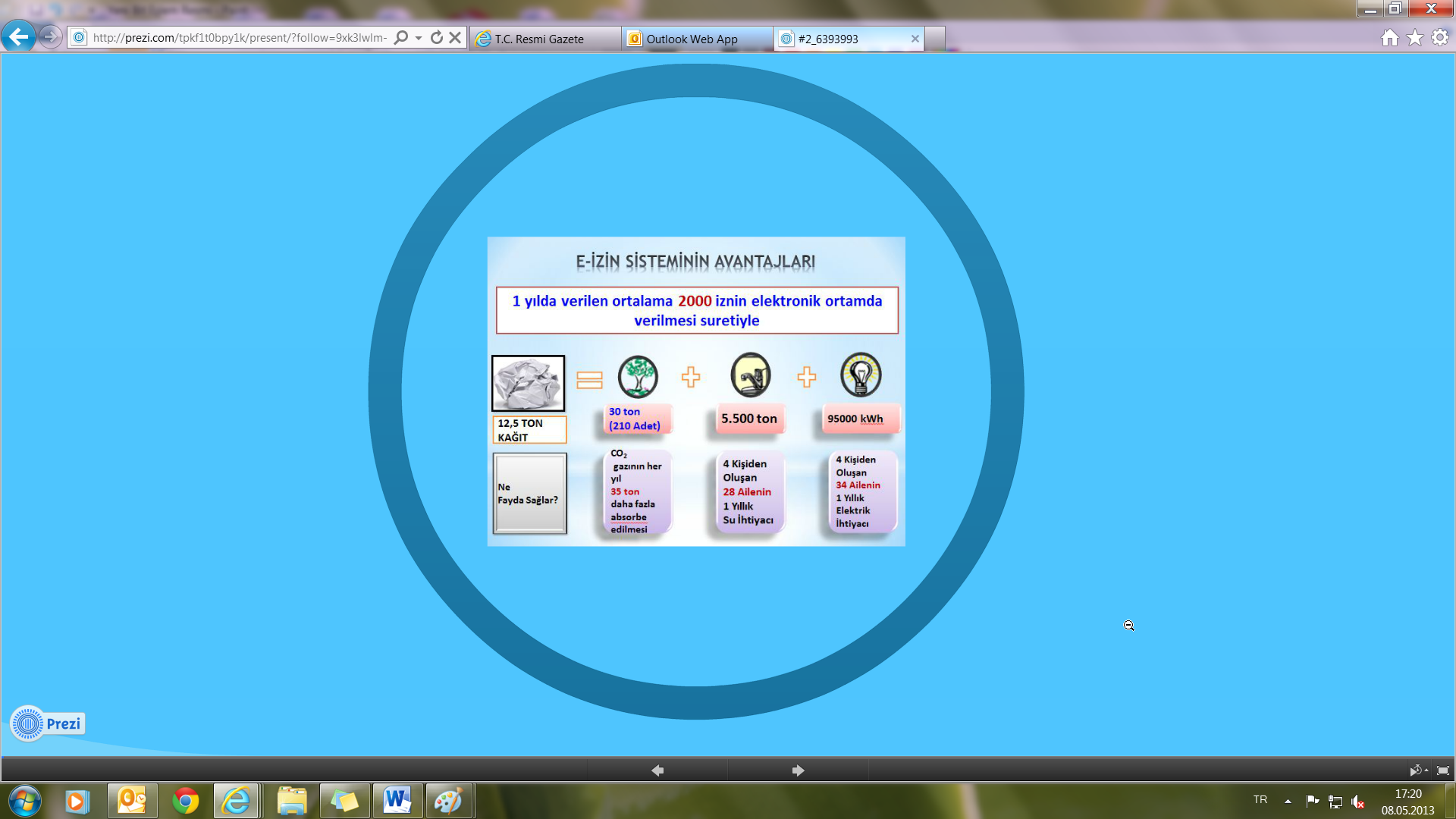 300 TON KAĞIT
72 TON
(5.100 ADET)
132.000 TON
2.280.000 kWh
Ne
Fayda Sağlar?
1.000 ton CO2 eşdeğerinde emisyon engellenmiş olacak
4 kişiden oluşan 
672 Ailenin 
1 yıllık su ihtiyacı
4 kişiden oluşan 
816 Ailenin 
1 yıllık elektrik ihtiyacı
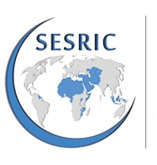 ÇED SÜRECİ
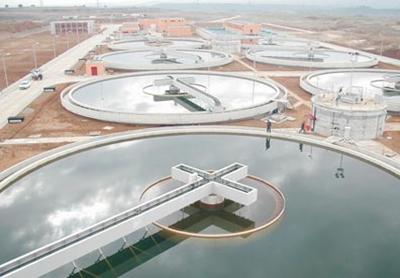 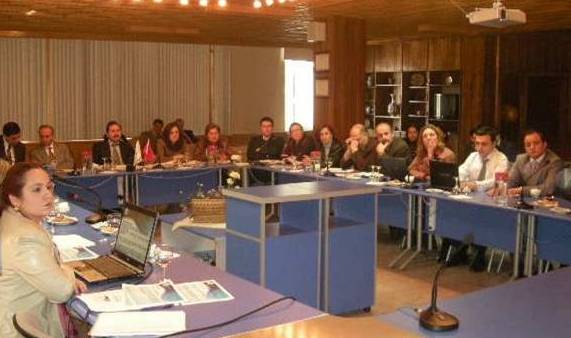 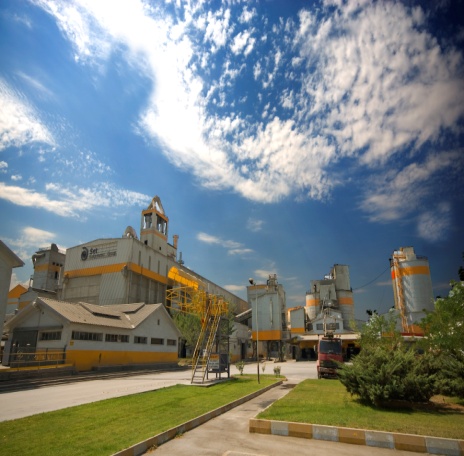 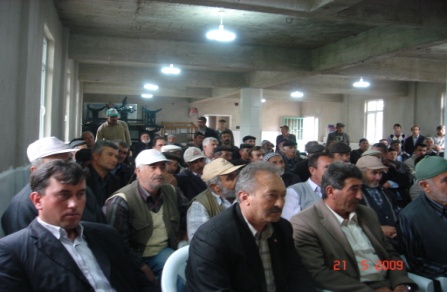 İNCELEME DEĞERLENDİRME KOMİSYONU
ÇED OLUMLU KARARI
İZLEME KONTROL
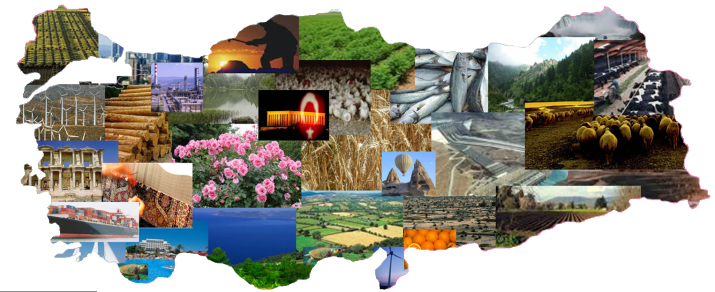 HALKIN KATILIMI TOPLANTISI
Yenilenemez
	i. Fosil Kaynaklı
	   * Kömür
	   * Petrol
	   * Doğal Gaz 
	ii. Çekirdek Kaynaklı
	   * Uranyum
	   *Toryum
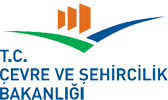 Enerji Kaynakları
Yenilenebilir
      * Hidrolik
      * Güneş
      * Biyokütle
      * Rüzgâr
      * Jeotermal
      * Dalga, Gel-Git
      * Hidrojen
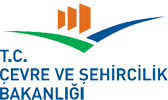 Şekil 1: Türkiye kurulu gücünün kaynaklara göre dağılımı  Kaynak: ETKB, 2016  
                          
             KASIM 2016 İTİBARİYLE ÜLKEMİZİN TOPLAM ELEKTRİK ÜRETİMİ KURULU GÜCÜ : 78.591 MW’dir.
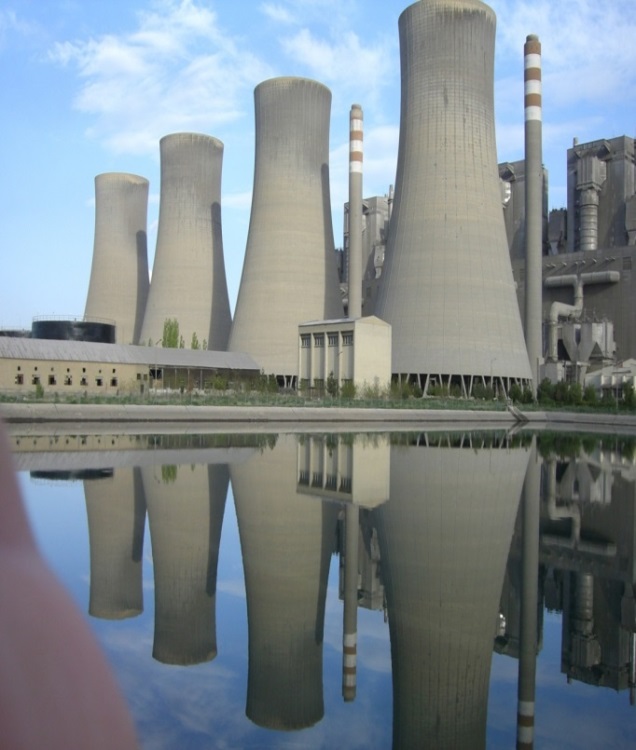 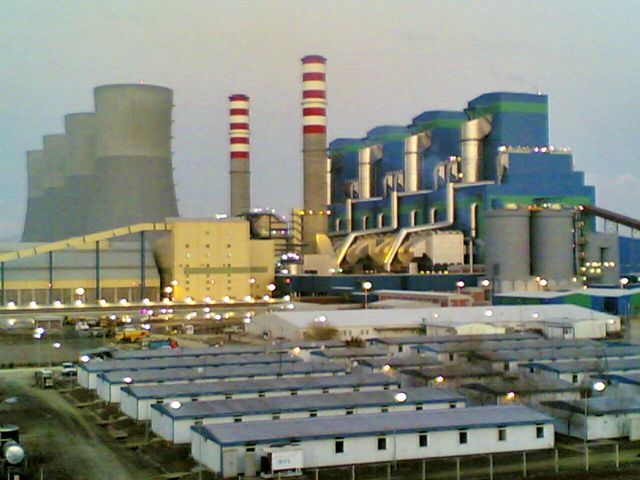 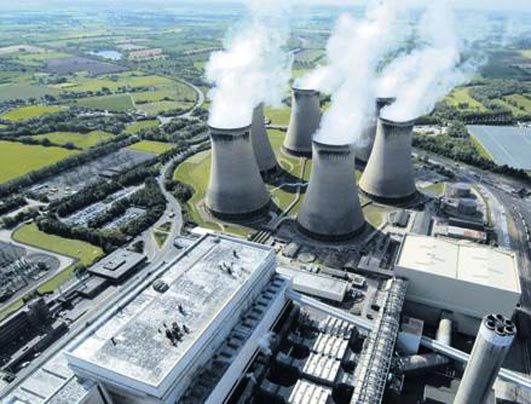 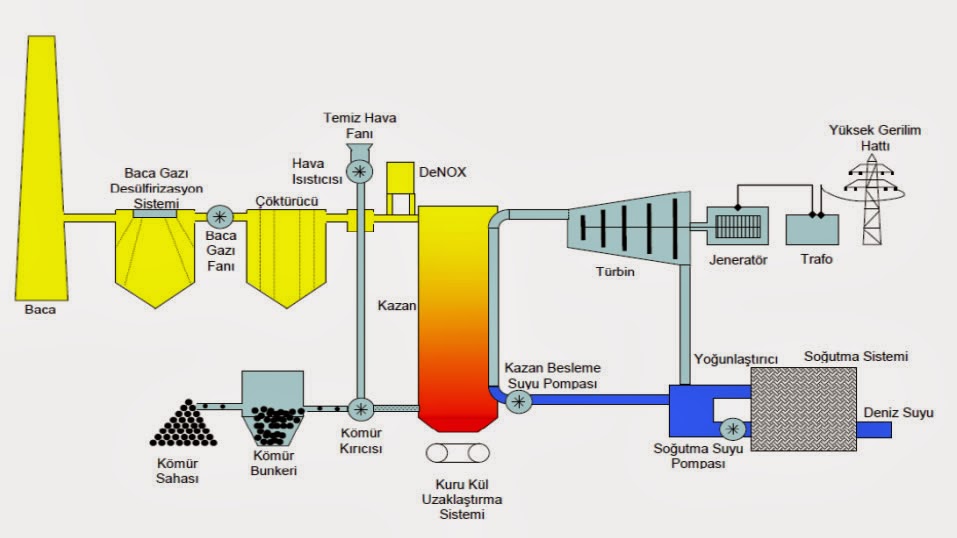 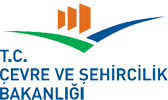 TERMİK SANTRALLERİN ÇED SÜRECİNDE DİKKAT EDİLEN BAŞLICA KONULAR
Mevcut Durumun Analizi (Alıcı Ortam)
Su Kullanımı ve Atık Su, Soğutma Sistemi,
Katı Atıklar (Kül Bertarafı, Evsel/Endüstriyel Atıklar )
Hafriyat ve Dolgu Durumu,
Gürültü ve Titreşim (Akustik Model)
Hava Kalitesine Etkiler (Modelleme)
Atık Isı Modellemesi
Karasal ve Denizel Ekolojik Araştırmalar,
Peyzaj Çalışmaları,
Jeolojik/Jeoteknik Araştırmalar,
Üç Boyutlu Su Alma ve Deşarj Modellemesi (Su Soğutmalı Sistemler)
Termal Modelleme (Deniz/Nehir suyu soğutmalı)
Kıyı Yapıları incelemesi (Deniz Kıyısında ki İthal Kömürlü Santrallerde)
Sosyal Etki Değerlendirme Çalışmaları
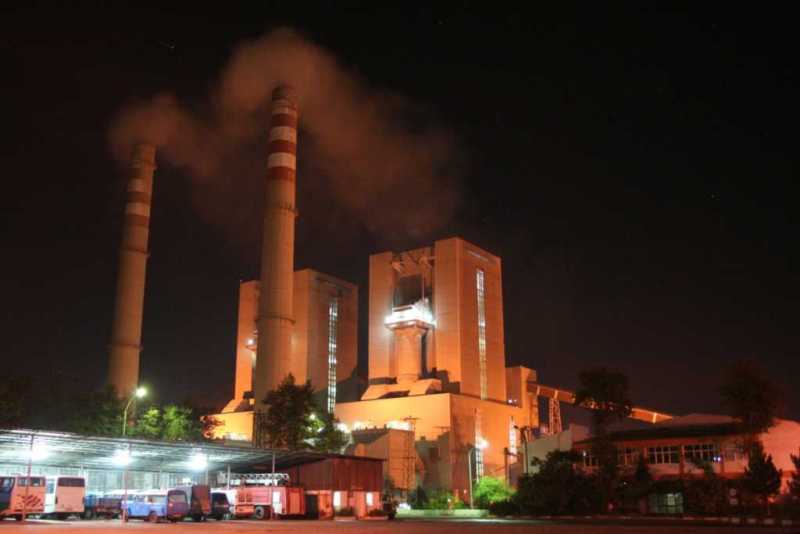 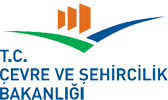 MEVCUT DURUM TESPİTİNE YÖNELİK  ÇALIŞMALAR
Hava Kalitesine Yönelik Çalışmalar: SO2 ve NOx, NO, NO2 , CO, 
                                                                        CO2, O2 ve PM (Partikül Madde)   
Toz Modelleme: Çöken Toz Hesabı

Deniz Suyuna Yönelik Çalışmalar :Tuzluluk, (BOİ, KOİ, Serbest Klor, Nitrit, Nitrit Azotu, Nitrat, Nitrat Azotu, Sülfat, Fosfat, Fenol, Amonyum Azotu, Krom +6, Toplam Krom, Serbest Siyanür, Sıcaklık, Bulanıklık vb.
Mevcut Toprak Kirliliğine Yönelik Çalışmalar :Ağır Metal Analizleri (Civa, Çinko, Kurşun, Bakır, Arsenik, Nikel, Antimon vb)

Gürültü Kirliliğine Yönelik Çalışmalar: Akustik Modelleme (Gündüz/Akşam/Gece)
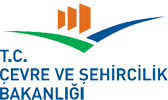 Adana-Yumurtalık bölgesinde planlanan bir termik santralin hava dağılım modeli
Emisyonların Kümülatif dağılım profilini incelemek amacıyla Hava dağılım modellemesi olarak EPA tarafından geliştirilen ve ABD’de yapılan ÇED çalışmalarında kullanılması yine aynı kuruluş tarafından onaylanmış olan AERMOD Modeli kullanılmaktadır
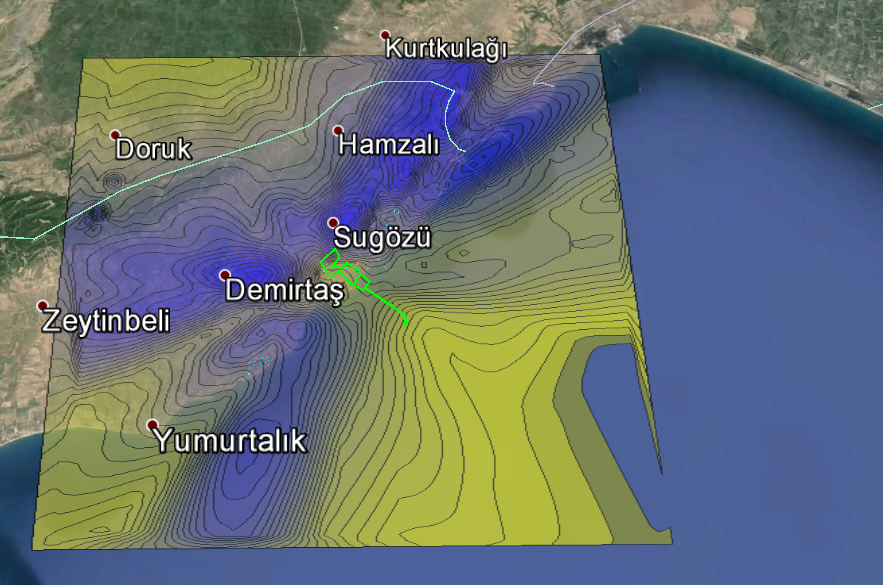 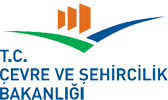 BARAJ VE HES PROJELERİNİN ÇED SÜRECİNDE DİKKAT EDİLEN BAŞLICA KONULAR
Ekosistem Değerlendirme Raporu (Çevresel Akış Miktarı Hesabı)
Fizibilite Onayı ve Su Kullanım Hakları Raporu (DSİ)
Son 10 yıla ait DSİ onaylı aylık ortalama debiler
AGİ’ler (Akım Gözlem İstasyonu/Elektronik Debi Ölçer)
Balık geçitleri
Peyzaj onarım planları
Hafriyat/pasa döküm ve kazı fazlası malzeme depo sahaları
İletim hattı güzergahı (tünel, kanal vb)
Kullanılacak arazinin vasfı (Orman, Mera, Şahıs vb) 


BALIK GEÇİDİ
BALIK GEÇİDİ
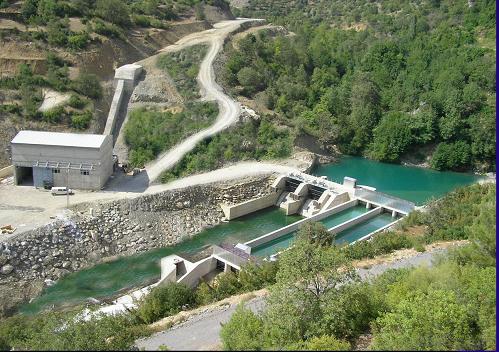 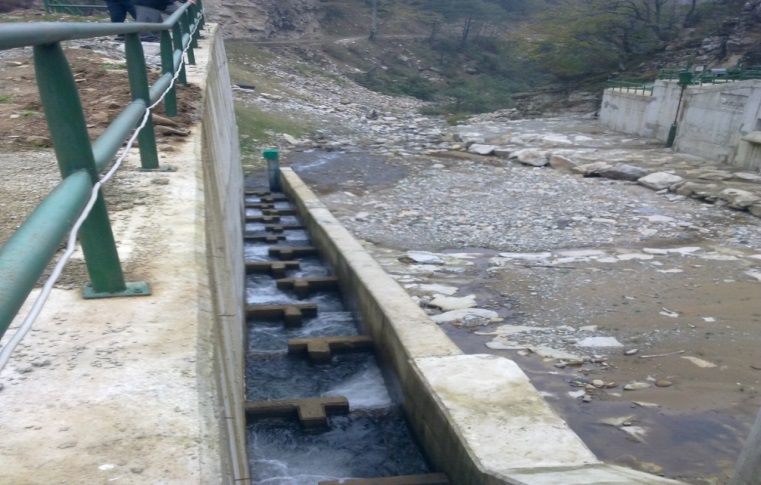 BALIK GEÇİDİ
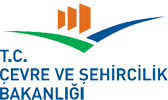 RÜZGAR ENERJİ SANTRALİ PROJELERİNİN ÇED SÜRECİNDE DİKKAT EDİLEN BAŞLICA KONULAR
Türbin sayısı ve koordinatları (kümülatif olarak değerlendirme) 
Yerleşim yerlerine ve korunan alanlara mesafesi
Gürültü etkisi (Akustik Model)
Kuş göç yollarına etkisi (Ornitoloji Raporu)
Radyo ve TV alıcılarına  uzaklıkları, civarda radar varlığı
Yıldırımdan korunma sistemi
Gölgeleme Etkisi (Shadow)
Arazi kullanımı (Orman, Mera vb)
Biyoçeşitlilik üzerine etkiler
İlave yol açılması (Toz, Hafriyat vb.)
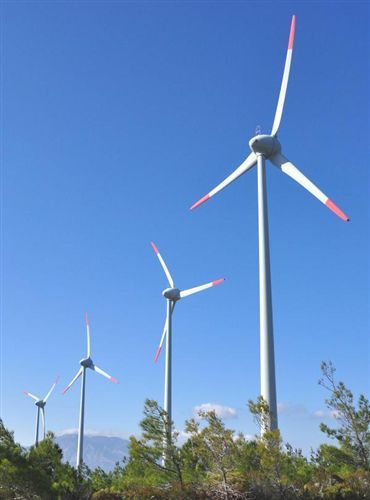 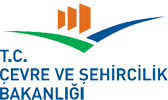 GÜNEŞ ENERJİ SANTRALİ PROJELERİNİN ÇED SÜRECİNDE DİKKAT EDİLEN BAŞLICA KONULAR
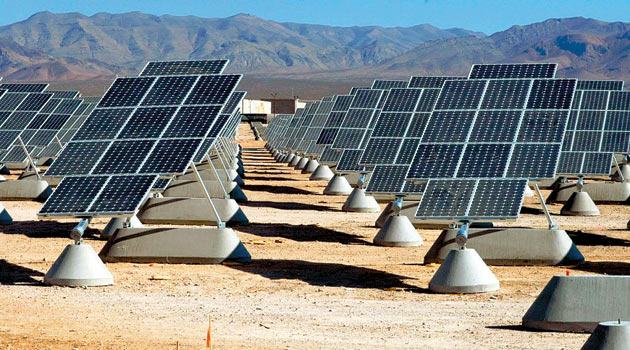 Yer seçimi
Arazi kullanımı
Güneş panellerinin sayısı ve koordinatları
Diğer tesislerle etkileşim, 
Manyetik alan etkisi,
Yerleşim yerlerine uzaklık
Korunan alanlara mesafesi
Kuş göç yolları (Yansıma Etkisi)
Radyo ve TV alıcılarına  uzaklıkları
Panel Temizliği (Su Kullanımı)
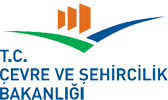 JEOTERMAL ENERJİ SANTRALİ PROJELERİNİN ÇED SÜRECİNDE DİKKAT EDİLEN BAŞLICA KONULAR
Yer seçimi
Diğer tesislerle etkileşim (Kümülatif değerlendirme)
Test sularının bertarafı (Sondaj sürecinin ekosisteme etkisi)
 Üretim/reenjeksiyon kuyuları (Yöntem ve teknoloji)
Jeolojik ve Jeoteknik Raporlar
Arazi kullanımı (mera, zeytin, orman, şahıs vb)
Korunan alanlara mesafesi
Kuyu sondajları boyunca jeotermal sıvı ile suyun ve toprağın kirlenme riski
Tesisin işletilmesi süresince CO2 ve H2S emisyonları
Arazinin çökme riski 
Yeraltı sismolojisi
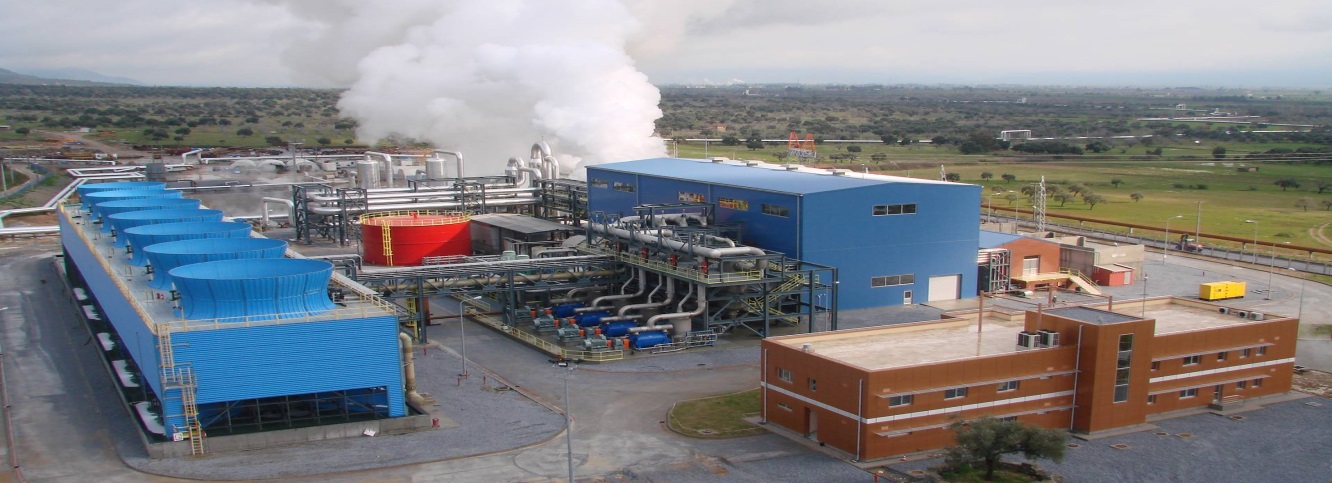 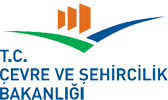 ENERJİ YATIRIMLARIYLA İLGİLİ İSTATİSTİKSEL VERİLER
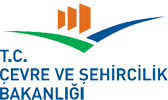 YILLARA GÖRE ÇED KARAR SAYILARI
TOPLAM 881 PROJEYE ÇED OLUMLU KARARI VERİLMİŞ OLUP,                        245 PROJE DE İADE/İPTAL EDİLMİŞTİR
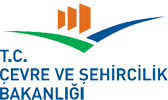 ENERJİ PROJELERİNİN DAVA SÜREÇLERİ
Termik Santral Projeleri’nde;
Kümülatif Etki Değerlendirme (Hava Kalitesi)
Deniz Suyu Sıcaklığına Etkiler (Termal Modelleme)
Toz Modellemesi (Kömürün Taşınması vb)
Hafriyat
Biyolojik çevre üzerine etkiler

		HES Projeleri’nde;
Çevresel Akış (Can suyu) Miktarı
Havza Planlaması
Jeolojik kaygılar (heyelan vb)
Patlatma yapılması 
Biyolojik çevre üzerine etkiler

Rüzgar Enerji Santrallerinde;
Kümülatif Etkiler
Biyolojik çevre üzerine etkiler
Gürültü
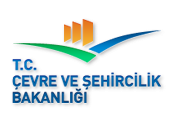 Kenan OCAKEnerji Yatırımları Şube MüdürüTel: 0 (312) 410 17 78e-posta: kenan.ocak@csb.gov.tr Teşekkür ederim